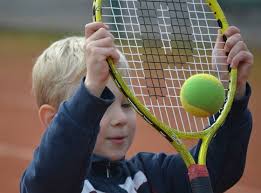 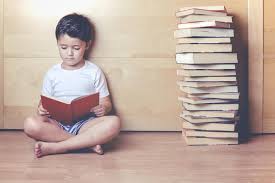 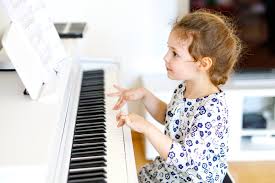 NaRo
Diagnostika nadání – mimo ŠPZ
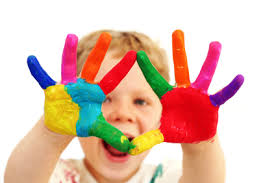 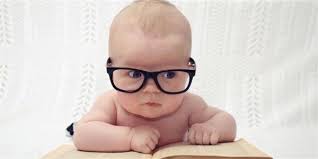 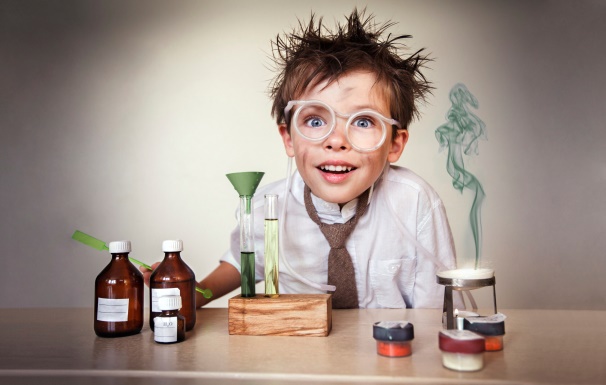 Problematika identifikace
Vymezení nadání není jednotné, ani přístupy k identifikaci
Identifikace – podstatný moment; současnost - individualizace vzdělávání
Problematika – diferenciace (jinak v PV, jinak na ZŠ a SŠ, jinak učitelem, rodičem, pracovníkem PPP), erudovanost učitelů
Základní principy při identifikaci a výběru nadaných dětí(podle Dočkala, 1999)
PRINCIP STEJNÝCH ŠANCÍ 
PRINCIP VĚDECKOSTI 
PRINCIP MULTIDISCIPLINARITY
PRINCIP STUPŇOVITOSTI A VZRŮSTAJÍCÍ KOMPLEXNOSTIDočkal (1999)
Charakteristika nadaných dětí
Jazyk a učení
mluví a čtou velmi brzy a mají širokou slovní zásobu
rády diskutují, vyjadřují se, mluví…
nadprůměrný rozsah pozornosti
ptají se na mnoho otázek
rozvinuté pozorovací schopnosti 
pamatují si informace, které viděly, slyšely
problémy jsou pro ně výzvou, vybírají si složité aktivity, jako např. šachy, sbíraní rozmanitých věcí, a to dříve než v 5 letech, zajímají se o knihy, atlasy a encyklopedie
zajímají je kalendáře, hodiny, puzzle
šikovné v kreslení, hudbě a dalších druzích umění
specifický učební styl
Charakteristika nadaných
Psycho-motorický vývoj a motivace
chodí brzy 
vykazují raný nebo zrychlený vývoj jemné motoriky v psaní, kreslení, vybarvovaní a stavění věcí 
milují úkoly, které vyžadují přemyšlení
touha prozkoumat věci
zvědavé, ptají se „proč“
extrémně aktivní a cílevědomí
chtějí „obsáhnout“ a osvojit si prostředí
baví je učení
mají široké zájmy
jsou extrémně aktivní a orientované na cíl
Charakteristika nadaných
Osobnostně–sociální (psychosociální)  charakteristika
potřebují méně času na spánek
více zavislé na dospělých, co se týče komunikace
mnohem efektivněji interagují s dospělými než s dětmi
citliví na nečestnost a neupřímnost ze strany dospělých, silná potřeba spravedlnosti
zajímají se o témata,  jako jsou smrt, válka, světová bída
Dítě  bystré             Dítě nadané
Zná odpovědi
Zajímá se 
Odpovídá na otázky – podle požadavku 
Má dobré nápady 
Je vůdcem skupiny
Přijímá úkoly a poslušně je vykonává
Klade otázky
Je velmi zvědavé
Diskutuje o detailech, myslí do hloubky
Má neobvyklé nápady
Je samostatné, často pracuje samo
Úkoly přijímá kriticky, dělá jen to, co je baví
Dítě  bystré             Dítě nadané
Poslouchá se zájmem

Lehce se učí 
K naučení potřebuje 6-8 zopakování 
Chápe významy

Preferuje vrstevníky 
Plní zadání
Vyjadřuje vlastní názory a pocity
Většinu věcí již zná
K naučení potřebuje 1-2 zopakování
Samostatně vyvozuje závěry 
Preferuje dospělé
Iniciuje vlastní projekty
Dítě  bystré             Dítě nadané
Je vnímavé 
Přesně reprodukuje 

Baví ho škola 
Absorbuje informace 
"technik"
Dobře si pamatuje
Je spokojené se svým učením a výsledky
Je vysoce vnímavé
Přichází s novým způsobem řešení
Baví ho učení
S informacemi pracuje
"vědec“
Kvalitně usuzuje
Je velmi sebekritické
Etapy identifikace nadaného
Nominace (navržení k bližšímu sledování)
Screening (mapování)
Individuální vyšetření, hloubková pedagogická diagnostika (obvykle ŠPZ, klinický specialita)
Návazná opatření pro vzdělávání i volný čas (úprava učiva, IVP atd.)
Identifikace I.
Objektivní metody
IQ testy
Didaktické testy (nejsou běžnými testy) Mohou být tzv. výstupní testy
Standardizované testy výkonu (měření různých schopností a znalostí), dotazníky
Testy kreativity (psychologové, upravené např. testy hudební umělecké tvořivosti)
Identifikace II.
Subjektivní metody identifikace
1. Učitel, skupina učitelů
Jeden učitel – zaujetí
Vhodné: cca 5 učitelů
Nedostatek: hodnocení podle prospěchu
2. Spolužáci
3. Rodiče
4. Autonominace
Charakteristik pro identifikaci nadaných žáků - ukázka části testu pro rodiče -(Fořtík, Fořtíková, 2015)80 % odpovědí „většinou, často“ může svědčit o nadání
Příklady otázek: 
1. Začalo vaše dítě číst ještě před vstupem do školy
2. Pokud ano, naučilo se to samo?
3. Hraje vaše dítě na nějaký hudební nástroj?
Nejčastější nástroje pedagogické diagnostiky
Pozorování 
Rozhovor 
Dotazník
Analýza výsledků žákovy činnosti
Zapojení do soutěží
Spolupráce s rodiči

Učitel má na diagnostiku poměrně krátké období, vhodné učitelem oslovit rodiče, kteří poskytnou informace o zájmech dítěte, mimoškolních aktivitách
Nástroje pedagogické diagnostiky I. Pozorování
Nejčastější a nejsnazší způsob
Vědomá činnost s cílem potvrdit nebo vyvrátit hypotézu (nadání)
Doporučení postupu: 
Stanovení cíle (pravidla, doba, způsob)
Vlastní pozorování  (archy)
Formulace závěrů
Problémy při rozhodování (rychlé a neúplné vyhodnocení, závěry vyplývají z přesvědčení pozorovatele, ne z jevu samotného, povrchní interpretace, nepřesná registrace zjištěných dat)
Podmínky úspěšného pozorování
Komplexnost pozorování
Objektivní pozorování
Archy, více učitelů
6.    Oblasti pozorování
Nástroje pedagogické diagnostika Oblast pozorování
Intelektové charakteristiky a projevy
Učební styl
Emocionální charakteristiky a projevy
Sociální charakteristiky a projevy
Tělesné charakteristiky a projevy
Zájmy a volnočasové aktivity
ad 6. Oblast pozorování
Intelektové charakteristiky a projevy
Ne vždy odpovídají aktuálním školním výsledkům!

Otázky:
Má žák v některém oboru výrazně nadprůměrné znalosti?
Má žák vynikající paměť?
Objevuje souvislosti mezi jevy i tam, kde je ostatní nevidí?
Je jeho vyjadřování nezvyklé, často originální? 
Jak dlouho se dokáže koncentrovat na téma, které ho zajímá?
Projevu neobyčejnou zvídavost?
Klade otázky výrazně častěji než ostatní?
Má rozvinutou představivost?
Volí často neobvyklé postupy?
Bývají jeho nápady nezvyklé?
Doplňuje verbální projevy učitele nebo spolužáků svými poznámkami?
Oblast pozorování – pokr.
b) Učební styl

Otázky:
Je schopen se rychle adaptovat na nezvyklé učební prostředí
Preferuje výrazně skupinovou nebo individuální práci?
Dokáže pracovat samostatně?
Odmítá nebo vyžaduje při práci přesné instrukce?
Jaký je jeho učební styl?
Dokáže popsat myšlenkové postupy
Má pracovní tempo odlišné od ostatních?
Vnímá téma v širokém kontextu?
Oblast pozorování – pokr.
c) Emocionální a další osobností charakteristiky a projevy

Otázky:
Projevuje žák výrazně zvýšenou citlivost na podněty?
Je žák přehnaně kritický ke svému okolí i k sobě samému?
Vyhýbá se riskování, soutěžení, není-li si jistý vítězstvím?
Má velmi vyvinutý smysl pro spravedlnost?
Reaguje často impulzivně?
Projevuje předčasný zájem o existenciální problémy a témata morálky?
Má zvýšenou/sníženou potřebu emocionální podpory a přijetí okolím?
Oblast pozorování – pokr.
d) Sociální charakteristiky a projevy

Otázky:
Jaké je postavení žáka ve třídě?
Projevuje vůdcovské sklony nebo stojí většinou mimo hlavní dění?
Má potíže v sociálních kontaktech?
Má potíže při adaptaci?
Preferuje kontakty se staršími kamarády a dospělými?
Porušuje často formální pravidla chování, školní řád?
Dostává se do problémů kvůli nerespektování autorit?
Je introvert? Odmítá často kolektivní činnost?
Dokáže se identifikovat s vrstevníky?
Vyžaduje nepřiměřenou míru pozornosti k vlastní osobě a zájmům?
Vnímá dospělé jako rovnocenné partnery?
Oblast pozorování – pokr.
e) Tělesné charakteristiky a projevy
V pozdějším věku často negativní vztah k pohybovým aktivitám. Ale rozdíly.
Otázky:
Existuje u žáka výrazný rozdíl mezi úrovní intelektového a tělesného vývoje?
Jak vyspělá je jeho motorika?
Vyhýbá se sportovním aktivitám?
Brání mu nezralost jemné motoriky v realizaci jeho nápadů?

f) Zájmy volnočasové a další aktivity
Proč to preferují? 
Rodiče sledují, čemu dávají děti doma přednost. Učitelé sledují, co dělají děti rády ve třídě, škole.
Oblast pozorování  - pokr.pozor na perfekcionismus nadaného
Nebývalá preciznost brání odevzdat práci v termínu
Ke správným výsledkům dochází i přes nedodržení daného algoritmu
Hledá různá, paralelní řešení
Projevuje neochotu přerušit činnost, která ho zaujala
Nástroje pedagogické diagnostiky III. Dotazník
-   Univerzální neexistuje
-   Chování (behaviorální škály)
Výkony

Centrum rozvoje nadaných dětí, www.nadanedeti.cz
Institut pedagogicko-psychologického poradenství ČR, sekce nadání a nadaní, www.ippp.cz
Metodický portál Výzkumného ústavu pedagogického v Praze
www.rvp.cz
https://digifolio.rvp.cz/view/view.php?id=10848
Nástroje pedagogické diagnostiky IV. Analýza studijních výsledků
Nemělo by být přeceňováno
Nadání nemusí mít nejlepší školní výsledky
Nadaní nemusí cítit podporu okolí, mohou ztrácet motivaci

Inspirativní úlohy
Nemusí být pouze na jeden konkrétní předmět, ale mohou pomáhat při odhalování nadaných žáků
Nástroje pedagogické diagnostiky Analýza studijních výsledků – pokr. Portfolio
Osobní složka žáka
Zdroj i nástroj poznání žáka
Původ slova – řečtina „prázdná peněženka“,  italština „deska na spisy nebo listiny“, francouzština „prázdný spis“, čeština „sbírka záznamů o sobě“ 
Smysluplné nastavení procesu vzdělávání se zohlednění jeho individuálních potřeb
Vtažení žáka do procesu vzdělávání
Důležité sebehodnocení
Nástroje pedagogické diagnostiky Portfolio - typy
Dokumentační – nejširší, základní, informační funkce. Zařazovány všechny materiály vznikající v průběhu výuky, v určitém čase třídění. Kresby, testy, pracovní listy, pracovní plány, myšlenkové mapy, „deníky“
Reprezentační – „výkladní skříň“, představení nejlepšího, ukázky maximálních výkonů. Používá se např. při přechodu na další vzd. stupeň, k PZk. Vybírá žák.
Diagnostické a hodnotící – k materiálům přidáváno žákovské sebehodnocení, učitelské hodnocení, komentáře spolužáků, rodičů apod. Vzniká obvykle na základě dokumentačního portfolia.
Portfolio - zaměření
Nižší ročníky – vhodné; obsahově širší
Starší žáci – učitel jedna vzd. oblast, jeden předmět
Co žák umí, jak se učí, jaké má dispozice
Tvorba:
Systematické pozorování a shromažďování materiálů
Výzvy a nabídky ke zpracování
Rozhovor a třídění materiálů se žákem
Analýza výsledků, práce s chybou, zdůraznění schopností
Shrnutí, zapsání záměrů, sestavení plánů rozvoje
Portfolio
Nemají předepsanou formu
Nejčastěji desky, šanony, krabice aj. 
Možná i elektronické
Výjimečně si žáci nosí s sebou domů
Úskalí:
Časová náročnost (pedagog, žák)
Formálnost (může se vytrácet rozhovor)
Obava ze zneužití „citlivé údaje“ – kde mít?
Výběr nadaných
Princip:
stejných šancí 
vědeckosti  - výběr tříd podle prospěchu
multidisciplinarita – výběrový tým (pedagog, oborový pedagog, psycholog, pediatr)
stupňovitosti a vzrůstající komplexnosti – didaktické testy, rozbory předchozích činností uchazeče
přirozené součásti výchovně vzdělávacího procesu – výběr není jednorázová akce
reverzibility výběru – Gardner považuje za nejdůležitější moment vzniku mimořádného manifestovaného nadání tzv. krystalizační zážitek. Výběr není nikdy definitivní a nezvratný.